Construção em diferentes épocas
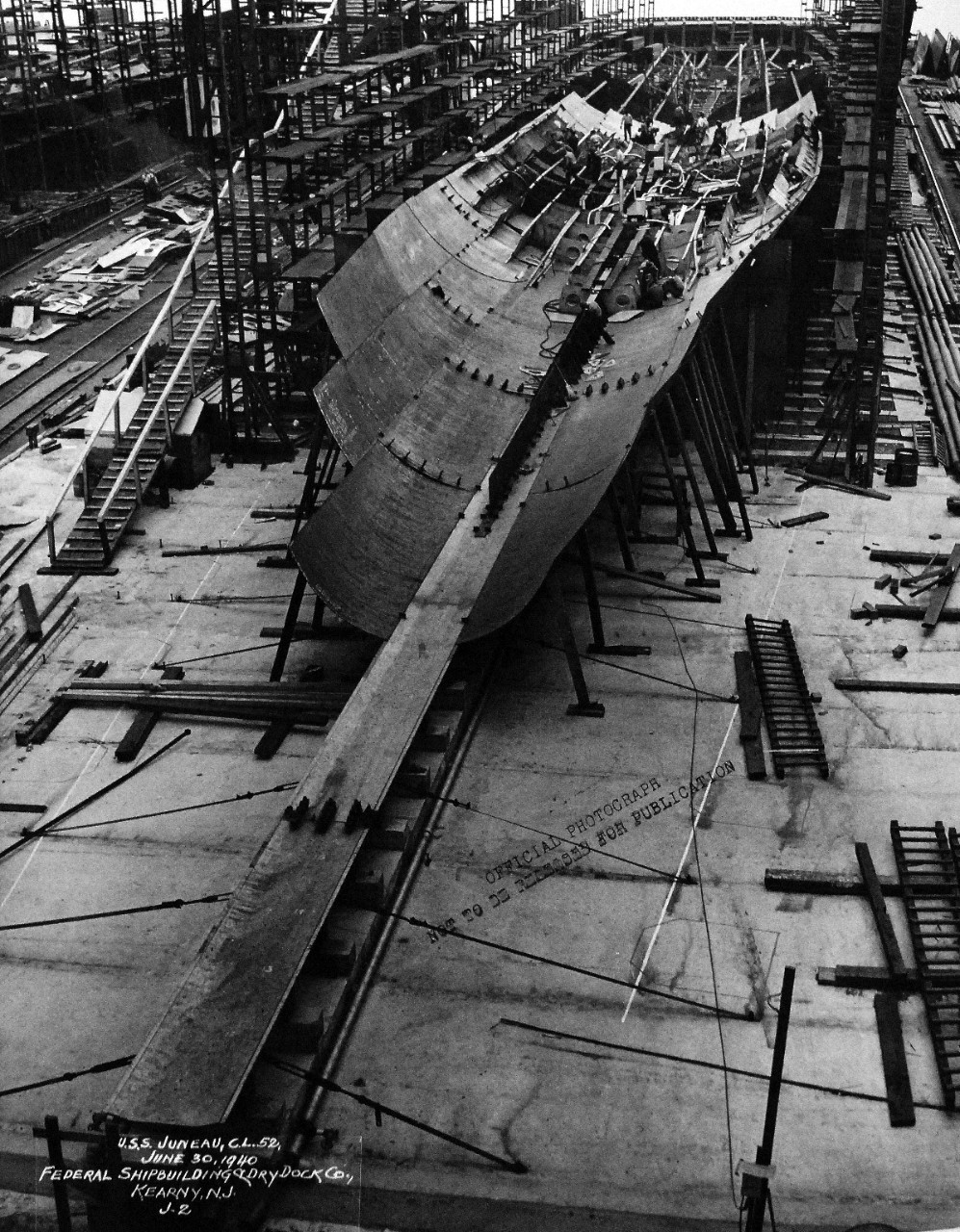 1940 -  https://www.youtube.com/watch?v=uyCbUj9CH1s rebites
1950 -  https://www.youtube.com/watch?v=nt7dbvKsEf8 primeiras soldas
                 https://www.youtube.com/watch?v=tpjwNrR9GM0
1960 -  https://www.youtube.com/watch?v=keOnm_qHAmc
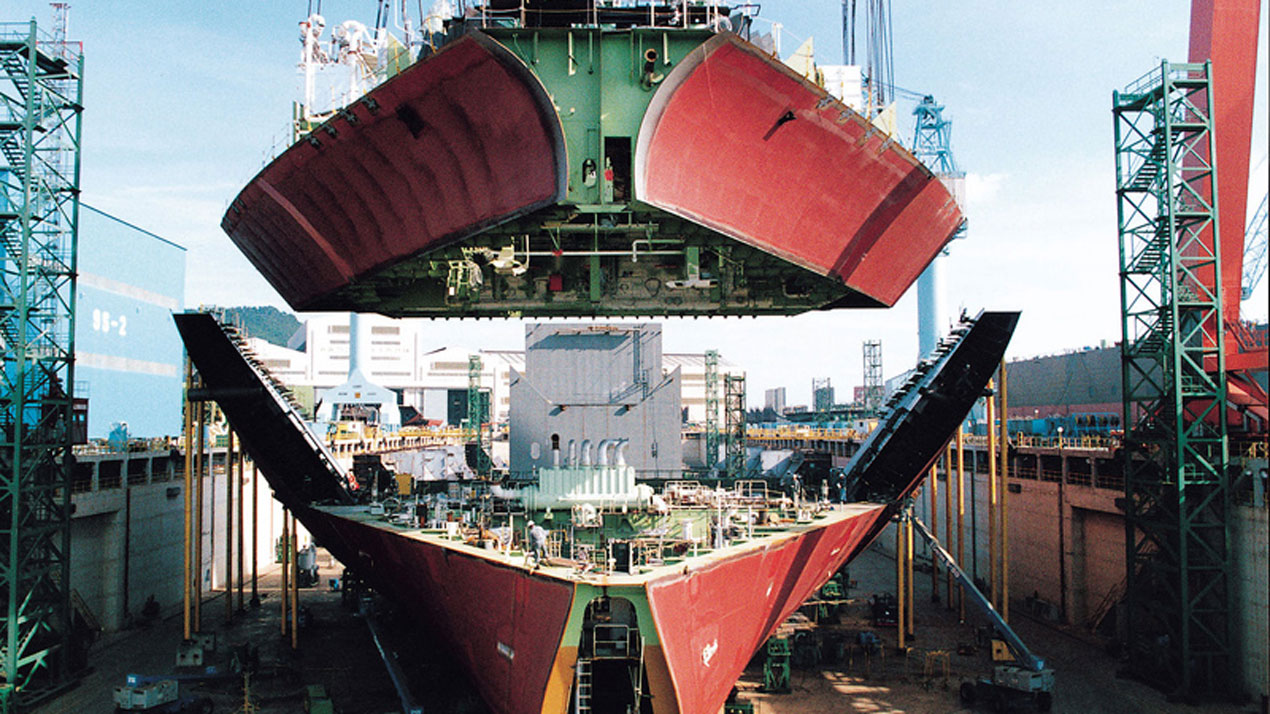 2020 
  https://www.youtube.com/watch?v=XqCLkE2ILBM
https://www.youtube.com/watch?v=-dh1AfR6Z9o
1